PRAWO ADMINISTRACYJNE
Dr Małgorzata Kozłowska
Instytut Nauk Administracyjnych
Zakład Prawa Administracyjnego
Plan ZAJĘĆ
Kierownik urzędu stanu cywilnego,
Okręg rejestracji stanu cywilnego,
Właściwość miejscowa w sprawach rejestracji stanu cywilnego; miejsce zdarzenia; szczególny tryb rejestracji stanu cywilnego.
Akta stanu cywilnego: akt urodzenia, akt małżeństwa, akt zgonu.
KIEROWNIK URZĘDU STANU CYWILNEGO
W Gminie Pcim Dolny, liczącej powyżej 50000 mieszkańców, na stanowisku kierownika USC zatrudniona jest Honorata T. W dniu 15.08.2019 r. na terenie gminy miał miejsce wypadek samochodowy, w którym poważnie ranni zostali Anna D. i Ferdynand K. – nupturienci. Po przewiezieniu narzeczonych do szpitala w Pcimiu Dolnym okazało się, że stan Ferdynanda K. jest na tyle poważny, że może nie przeżyć planowanej operacji. Ostatnim życzeniem zakochanych było zawarcie związku małżeńskiego. Ordynator chirurgii wzruszył się tą sytuacją i zadzwonił do wójta, aby udzielił narzeczonym ślubu. Wójt – Stanisław W. zmartwił się ogromnie ponieważ Honorata T. przebywała na planowanym urlopie i na terenie gminy nie było nikogo kto może czynności dopełnić. Zaproponował jednak, że poprosi o przysługę swojego kolegę – wójta Gminy Pcim Środkowy, - Wiesława P. ponieważ u nich nie zatrudniono kierownika USC.
PYTANIA:
Czy Stanisław W. ma rację? Uzasadnij.
zob. uzasadnienie wyroku NSA z 17 X 2007 r., sygn. akt II OSK
1324/07, orzeczenia.nsa.gov.pl)
KIEROWNIK URZĘDU STANU CYWILNEGO
W Gminie Pcim Środkowy rozpisano konkurs na kierownika USC. Wpłynęły 3 oferty, jednak żadna – zdaniem wójta Stanisława W. nie spełniała kryteriów z art. 8 pasc, albowiem:
Emilia G. – posiada obywatelstwo polsko -
czeskie i co prawda ma 3 – letni staż urzędniczy, ale nie związany z rejestracją stanu cywilnego,
Antonii H. – był skazany wyrokiem karnym za przestępstwo z art. 177 k.k. (spowodowanie wypadku drogowego), a nadto przedłożył nostryfikowany dyplom magistra prawa uzyskany we Francji,
Oliwia W. – jest magistrem geografii, a administrację ukończyła wyłącznie podyplomowo, a dodatkowo ludzie mówią, że leczy się psychiatrycznie, a co za tym idzie – na pewno mąż będzie chciał ją zaraz ubezwłasnowolnić.
PYTANIA:
Czy stanowisko wójta jest słuszne? Czy wszyscy kandydaci nie spełniali kryteriów ustawowych?
Co powinien zrobić wójt?
OKRĘG REJESTRACJI STANU CYWILNEGO
Gminy Pcim Dolny, Środkowy i Górny były na tyle małe, że utrzymywanie w każdej z nich USC zwyczajnie się nie opłacało. Podjęto zatem procedurę zmierzającą do połączenia okręgów rejestracji i ustalenie właściwości USC dla Pcimia Środkowego. W dniu 08.11.2019 r. stosowne rozporządzenie w tym zakresie zostało ogłoszone w Dzienniku Ustaw RP. Na dzień 09.11.2019 r. został zaplanowany ślub cywilny Haliny S. i Krzysztofa L. zamieszkałych w Gminie Pcim Dolny i tam zamierzających się pobrać.
PYTANIA:
Opisz procedurę zmiany okręgu rejestracji stanu cywilnego,
Wskaż treść rozporządzenia jakie powinno zostać wydane w niniejszym przypadku (organ, przepis prawa, treść merytoryczna),
Doradź nupturientom, do którego USC powinni się udać?
Właściwość miejscowa w sprawach rejestracji stanu cywilnego
Rajmund S. w dniu 06.11.2019 r. o godz. 8:00 kupił bilet z Wrocławia do Rzeszowa. Pociąg wyjechał z 20 min opóźnieniem o godz. 9:40. Kontroler biletów wszedł w Krakowie do przedziału, w którym jechał Rajmund B. i stwierdził, że pasażer jest martwy. Zawiadomił o tym krakowską Policję, która przewiozła zwłoki do ZMS w Białymstoku, gdzie wskazano, że zgon nastąpił 2 godziny przez Krakowem. Jak ustalono na podstawie rozkładu jazdy była to gmina Pcim Dolny, miejscowość Pcimsko Urocze. Rodzina zmarłego zdecydowała się na zorganizowanie pogrzebu w Rzeszowie.
PYTANIE:
1. Który kierownik USC powinien zarejestrować zgon?
Właściwość miejscowa w sprawach rejestracji stanu cywilnego
Teofil H. został tymczasowo aresztowany pod zarzutem zabójstwa ze szczególnym okrucieństwem, a następnie skazany na 15 lat pozbawienia wolności – kara bezwzględna. Broniąca go z urzędu Justyna M. tak często odwiedzała swojego klienta w AŚ, że młodzi zakochali się w sobie i postanowili pobrać.  Uroczystość miała odbyć się w ZK przy ul. Kleczkowskiej we Wrocławiu. Z okazji tego święta Naczelnik ZK zezwolił wszystkim więźniom na dodatkową kąpiel w dniu poprzedzającym uroczystość. Niestety, kierownik USC odmówił udzielenia ślubu narzeczonym, ponieważ uznał, że Teofil H. ma miejsce zamieszkania w Pcimiu Dolnym  i to tam powinno zostać zawarte małżeństwo. Ponadto wskazał, że nawet gdyby podejrzany zameldował się we Wrocławiu to nie są spełnione przesłanki z art. 17 pasc, ponieważ za 15 lat skazany opuści zakład karny, a zatem nie zachodzą przeszkody niedające się pokonać. Dodatkowo ZK nie jest miejscem właściwym do zawierania małżeństwa, albowiem aktowi temu ma towarzyszyć uroczysta forma, o którą w zakładzie trudno.
PYTANIE:
1. Czy kierownik USC postąpił słusznie?
Dziękuję za uwagę…
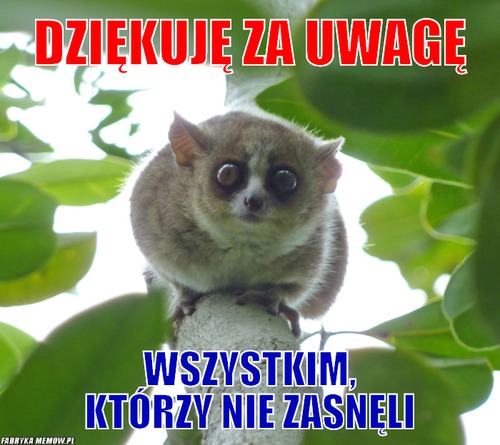 Dziękuję za uwagę
UWAGA…
Powyższa prezentacja- 9 kolejno
ponumerowanych slajdów- została
przygotowana wyłączanie w celach
ogólnoinformacyjnych i szkoleniowych. 

Małgorzata Kozłowska wszelkie prawa 
zastrzeżone.

Materiały szkoleniowe przekazane wyłącznie
do użytku wewnętrznego. Nie podlegają
rozpowszechnianiu.